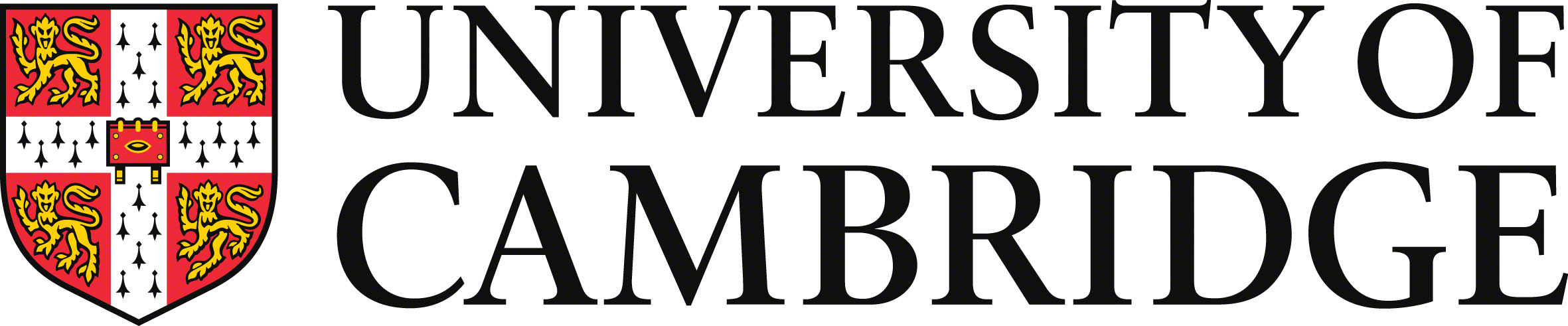 Cloud Computing MapReduce in Heterogeneous Environments
Eva Kalyvianakiek264@cam.ac.uk
Contents
Looking at MapReduce performance in heterogeneous clusters
Material is from the paper:
“Improving MapReduce Performance in Heterogeneous Environments”, 
By Matei Zaharia, Andy Konwinski, Anthony D. Joseph, Randy Katz and Ion Stoica, published in Usenix OSDI conference, 2008
and their presentation at OSDI
2
Motivation: MapReduce is becoming popular
Open-source implementation, Hadoop, used by Yahoo!, Facebook, Last.fm, …
Scale: 20 PB/day at Google, O(10,000) nodes at Yahoo, 3000 jobs/day at Facebook
3
Stragglers in MapReduce
Straggler is a node that performs poorly or not performing at all.  
Original MapReduce mitigation approach was:
To run a speculative copy (called a backup task)
Whichever copy or original would finish first would be included

Without speculative execution, a job would be slow as the slowest sub-task
Google notes that speculative execution can improve job response times by 44%

Is this approach good enough for modern clusters?
4
Modern Clusters: Heterogeneity is the norm
Cloud computing providers like Amazon’s Elastic Compute Cloud (EC2) provide cheap on-demand computing: 
Price: 2 cents / VM / hour
Scale: thousands of VMs
Caveat: less control of performance 

Main challenge for Hadoop on EC2 is performance heterogeneity, which breaks task scheduler assumptions 
This lecture/paper is on a new LATE scheduler that can cut response time in half
5
MapReduce Revised
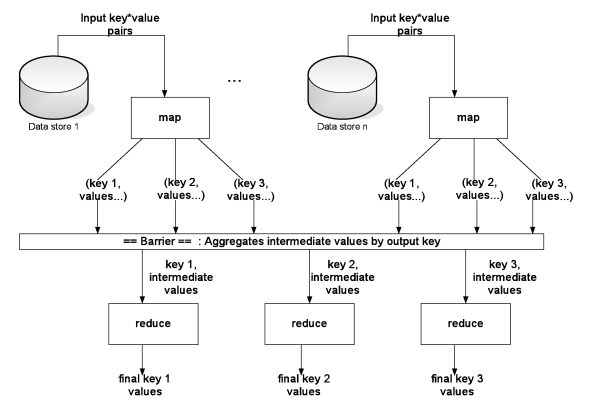 6
MapReduce Implementation, Hadoop
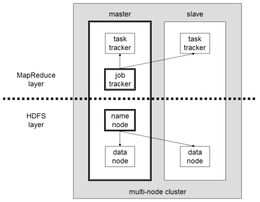 7
Scheduling in MapReduce
When a node has an empty slot, Hadoop chooses one from the three categories in the following priority:
A failed task is given higher priority
Unscheduled tasks. For maps, tasks with local data to the node are chosen first. 
Looks to run a speculative task.
8
Deciding on Speculative Tasks
Which task to execute speculatively?
Hadoop monitors tasks progress using a progress score: a number from 0, …, 1 
For mappers: the score is the fraction of input data read
For reducers: the execution is divided into three equal phases, 1/3 of the score each:
Copy phase: percent of maps that output has been copied from
Sort phase: map outputs are sorted by key: percent of data merged
Reduce phase: percent of data passed through the reduce function
Example: a task halfway through the copy phase has 
progress score = 1/2*1/3 = 1/6. 
Example: a task halfway through the reduce phase has 
progress score = 1/3 + 1/3 + 1/2 * 1/3 = 5/6
9
Deciding on Speculative Tasks (con’t)
Hadoop looks at the average progress of each category of maps and reduces and defines a threshold:
When a task’s progress is less than the average for its category minus 0.2, and the task has run at least one minute, it is marked as a straggler:
threshold = avgProgress – 0.2

All tasks with progress score < threshold are stragglers
Ties are broken by data locality

This approach works reasonably well in homogeneous clusters
10
Scheduler’s Assumptions
Nodes can perform work at roughly the same rate
Tasks progress at constant rate all the time
There is no cost to starting a speculative task
A task’s progress is roughly equal to the fraction of its total work 
Tasks tend to finish in waves, so a task with a low progress score is likely a slow task
Different task of the same category (maps or reduces) take roughly the same amount of work
11
Revising Scheduler’s Assumptions
Nodes can perform work at roughly the same rate
Tasks progress at constant rate all the time

(1) In heterogeneous clusters some nodes are slower (older) than others
(2) Virtualized clusters “suffer” from co-location interference
12
Heterogeneity in Virtualized Environments
VM technology isolates CPU and memory, but disk and network are shared
Full bandwidth when no contention
Equal shares when there is contention
2.5x performance difference
13
[Speaker Notes: Combine high utilization for provider with fast finishing time for client]
Revising Scheduler’s Assumptions
There is no cost to starting a speculative task
A task’s progress is roughly equal to the fraction of its total work 
Tasks tend to finish in waves, so a task with a low progress score is likely a slow task

(3) Too many speculative tasks can take away resources from other running tasks
(4) The copy phase of reducers is the slowest part, because it involves all-pairs communications. But this phase counts for 1/3 of the total reduce work. 
(5) Tasks from different generations will be executed concurrently. So newer faster tasks are considered with older show tasks, avgProgress changes a lot.
14
Idea: Progress Rates
Instead of using progress score values, compute progress rates, and back up tasks that are “far enough” below the mean

Problem: can still select the wrong tasks
15
[Speaker Notes: How is this different from progress score approach?]
Progress Rate Example
1 min
2 min
Node 1
1 task/min
Node 2
3x slower
1.9x slower
Node 3
Time (min)
16
[Speaker Notes: Slow down, add animation of speculative task helping]
Progress Rate Example
What if the job had 5 tasks?
2 min
Node 1
Node 2
time left: 1 min
Node 3
time left: 1.8 min
Time (min)
Node 2 is slowest, but should back up Node 3’s task!
17
[Speaker Notes: Animate selecting wrong task]
Our Scheduler: LATE
Insight: back up the task with the largest estimated finish time
“Longest Approximate Time to End”   LATE
Look forward instead of looking backward

Sanity thresholds:
Cap number of backup tasks
Launch backups on fast nodes
Only back up tasks that are sufficiently slow
18
LATE Details
Estimating finish times:
progress score
progress rate  =
execution time
1 – progress score
estimated time left  =
progress rate
19
[Speaker Notes: Sensitivity showed that these were good thresholds, and that there is also some flexibility in the range

Progress rate = 0.8/30 0.02  0.8/20=0.04
Time left = (1 – 0.8)/0.02 = 10

0.8 30 
0.1   X =30/0.8]
LATE Scheduler
If a task slot becomes available and there are less than SpeculativeCap tasks running, then:
Ignore the request if the node’s total progress is below SlowNodeThreshold  (=25th percentile)
Rank currently running, non-speculatively executed tasks by estimated time left
Launch a copy of the highest-ranked task with progress rate below SlowTaskThreshold  (=25th percentile)

Threshold values:
10% cap on backups, 25th  percentiles for slow node/task
Validated by sensitivity analysis
20
LATE Example
2 min
Estimated time left:
(1-0.66) / (1/3) = 1
Node 1
Estimated time left:
(1-0.05) / (1/1.9) = 1.8
Node 2
Progress = 66%
Progress = 5.3%
Node 3
Time (min)
LATE correctly picks Node 3
21
[Speaker Notes: Show LATE working]
Evaluation
Environments:
EC2 (3 job types, 200-250 nodes)
Small local testbed
Self-contention through VM placement
Stragglers through background processes
22
EC2 Sort without Stragglers (Sec 5.2.1)
106 machines , 7-8 VMs per machine  total of 243 VMs 
128 MB data per host, 30 GB in total 
486 map tasks and 437 reduce tasks
average 27% speedup over native, 31% over no backups
23
EC2 Sort with Stragglers  (Sec 5.2.2)
8 VMs are manually slowed down out of 100 VMs in total
running background of CPU- and disk-intensive jobs
average 58% speedup over native, 220% over no backups
93% max speedup over native
24
[Speaker Notes: 8 VM are manually slowed down out of 100 VM in total 

Response times achieved
256 MB of data per host or 25 GB of total data
Each job 486 map tasks and 437 reduce tasks]
Conclusion
Heterogeneity is a challenge for parallel apps, and is growing more important
Lessons:
Back up tasks which hurt response time most
2x improvement using simple algorithm
25
[Speaker Notes: Mention focus on finishing time vs just reliability]
Summary
MapReduce is a very powerful and expressive model
Performance depends a lot on implementation details

Material is from the paper:
“Improving MapReduce Performance in Heterogeneous Environments”, 
By Matei Zaharia, Andy Konwinski, Anthony D. Joseph, Randy Katz and Ion Stoica, published in Usenix OSDI conference, 2008
and their presentation at OSDI
26